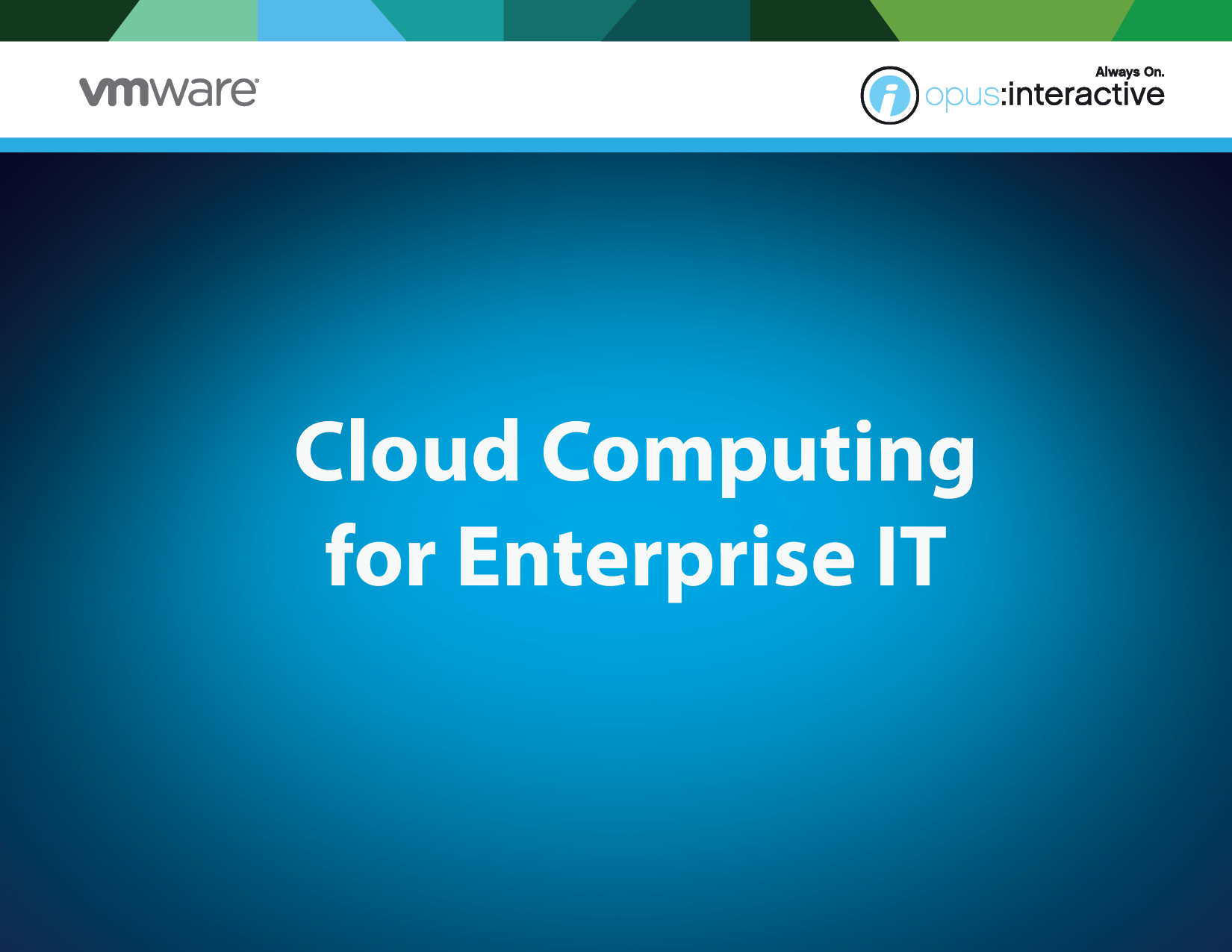 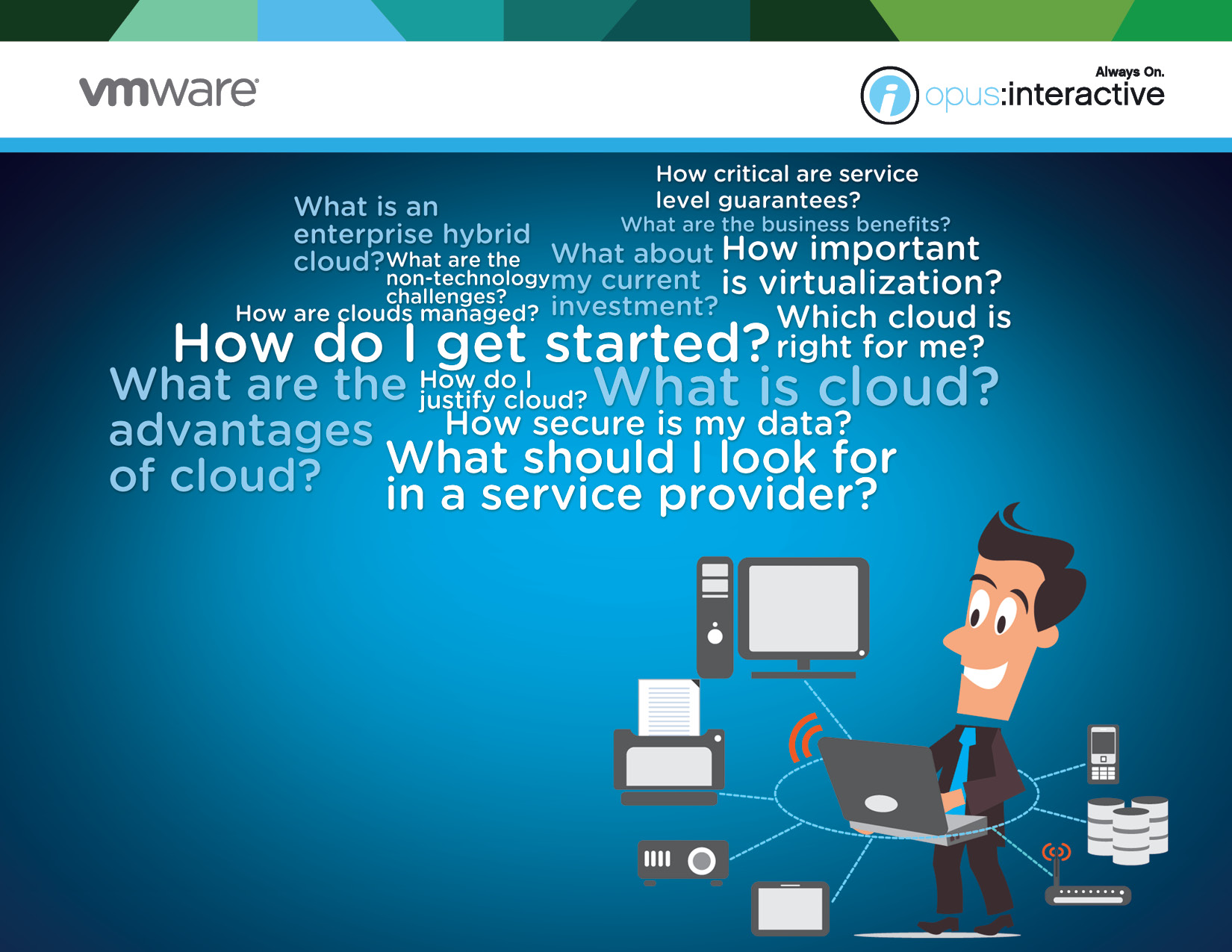 Meet the presenter
Eric Hulbert 
Opus Interactive CEO & Co-Founder

Eric earned his degree in Computer Science Engineering from Oregon State University. He is a 2010 recipient of the Council of Outstanding Early Career Engineers Award from OSU and is a current member of the Portland chapter of Entrepreneurs’ Organization (EO). 

Eric holds the following industry certifications: 
VMware VSP 5 / VSP 5 - Cloud
VMware VTSP 5 / VTSP 5 - Cloud
VMware vCA
ITIL Foundations Certified
MCSE + Security
MCSE + Messaging
MCTS: Hosting
MCTS: Virtualization
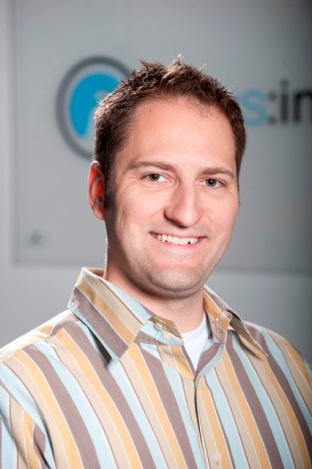 About Opus Interactive
Opus Interactive is a Portland-based company providing services from Tier III+ data centers in Portland, Santa Clara, Dallas, Wall Township NJ, and New York. Founded in 1994, the PCI compliant and SAS70-certified company specializes in consistent delivery of customized business-critical cloud and colocation services to companies that depend on online/networked operations. 
 
A member of the International Managed Services Provider Alliance, Opus Interactive has earned a reputation for superior service and a willingness to go beyond “out-of-the-box” solutions to build customized networks based on the individual equipment, scalability, budget and future growth needs of its clients.
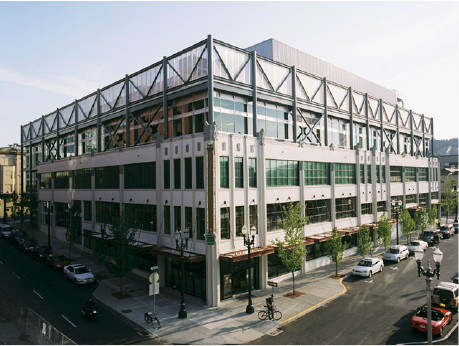 Opus Interactive 
Portland Data Center
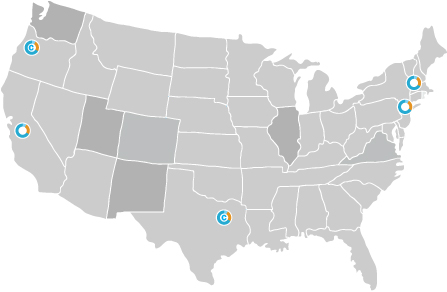 Webinar agenda
Benefits of cloud computing
Getting from Point A to Point B 
Finding the right data center and provider
Questions & Answers
iPad Mini Giveaways!
But first, a quick poll.
Cloud computing is the future model of IT.
Strongly Agree 
Agree
Undecided
Disagree
Strongly disagree
Cloud definitions
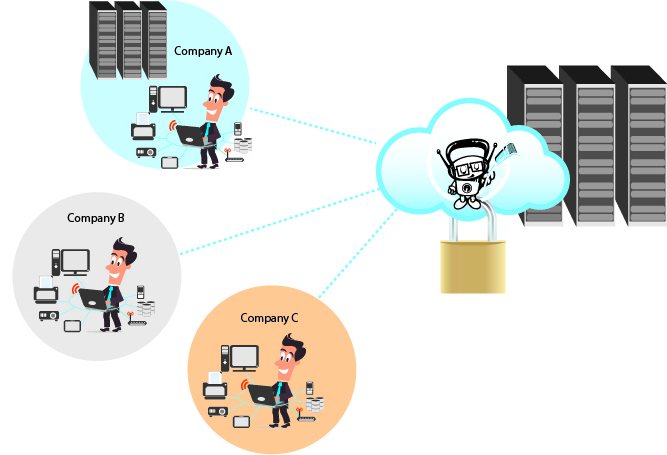 Public CloudAn economical solution based on shared resources, allowing you to access your data and applications without shouldering the costs of hardware and software.
Cloud definitions
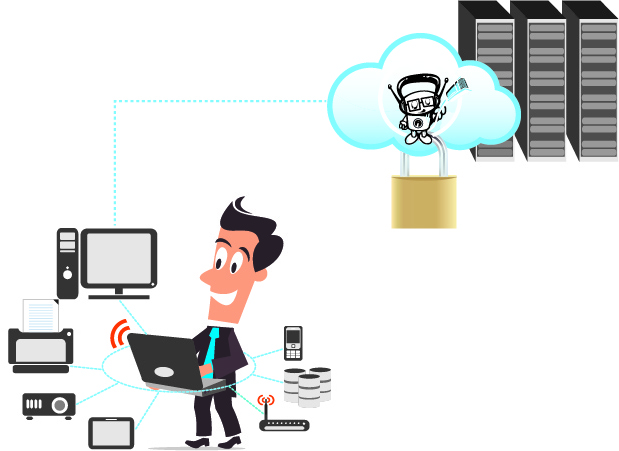 Private CloudA proprietary infrastructure dedicated solely to your use, where you benefit from full scalability and efficiency  while maintaining complete control.
Cloud definitions
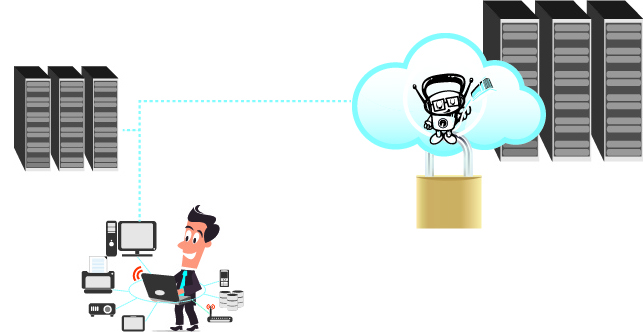 Hybrid CloudA mix-and-match approach that creates an ideal infrastructure of public and private network layers to achieve business agility, budget and data security.
Types of cloud usage
Benefits of cloud computing
Who wants an iPad Mini? (Survey 1 is being emailed to you right now.)
Benefits
Efficiency through utilization and automation
Delayed IT/datacenter expansion
Lower total cost of ownership (TCO)
Agility with control
Self-service access simplifies IT services
Faster response times
Freedom of choice
Existing OS and application 
You decide how much to virtualize
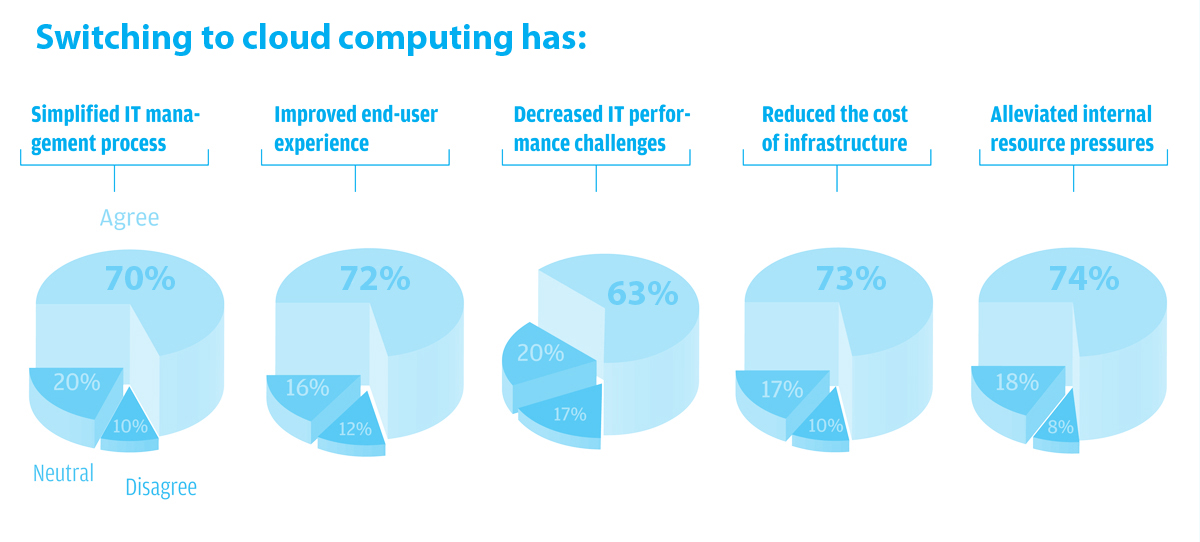 Image courtesy of Cloud Hypermarket www.cloudhypermarket.com
More Benefits
Getting from Point A to Point B (in-house to the cloud)
Case Study: Travel Industry
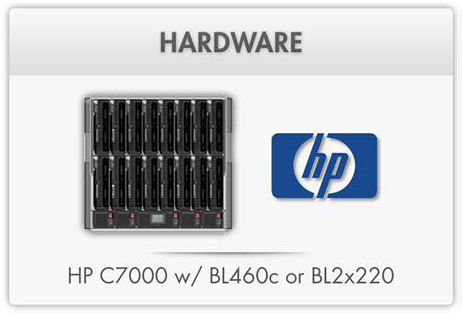 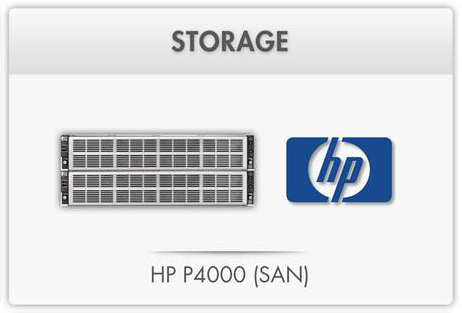 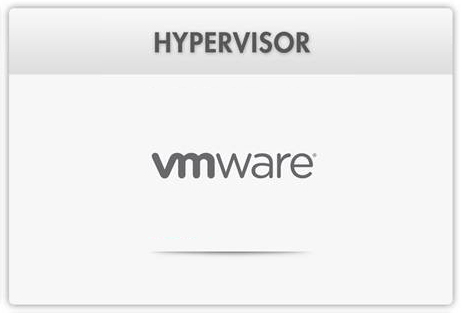 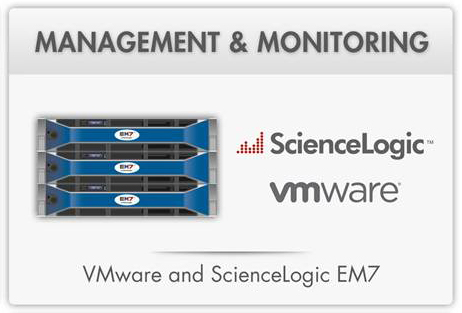 Monitoring
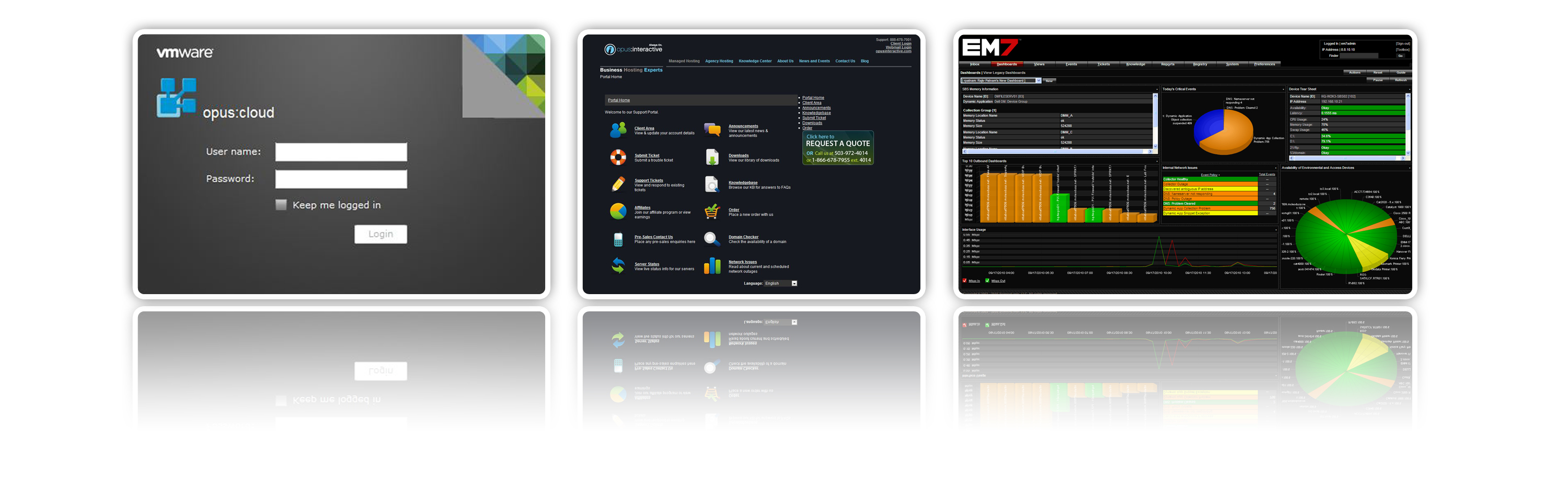 Case Study: Travel industry
Finding the RIGHT Data Center and Provider
Assessing your cloud readiness
Analyze your portfolio
Optimize your architecture, infrastructure and procedures
Consider change management in IT
Consider current/future services you need
Assessing your cloud readiness
Outline security protocols and compliance requirements
Determine your budget
Find the right provider for YOU
Outline a migration plan
Assessing your cloud readiness
Existing Equipment
Space
Planning for the future
Equipment Investment
Great news! VMware has an online assessment tool. 
http://getcloudready.vmware.com/
Finding the RIGHT fit for YOU
Finding the RIGHT fit for YOU
Finding the RIGHT fit for YOU
Questions?
Thank You!